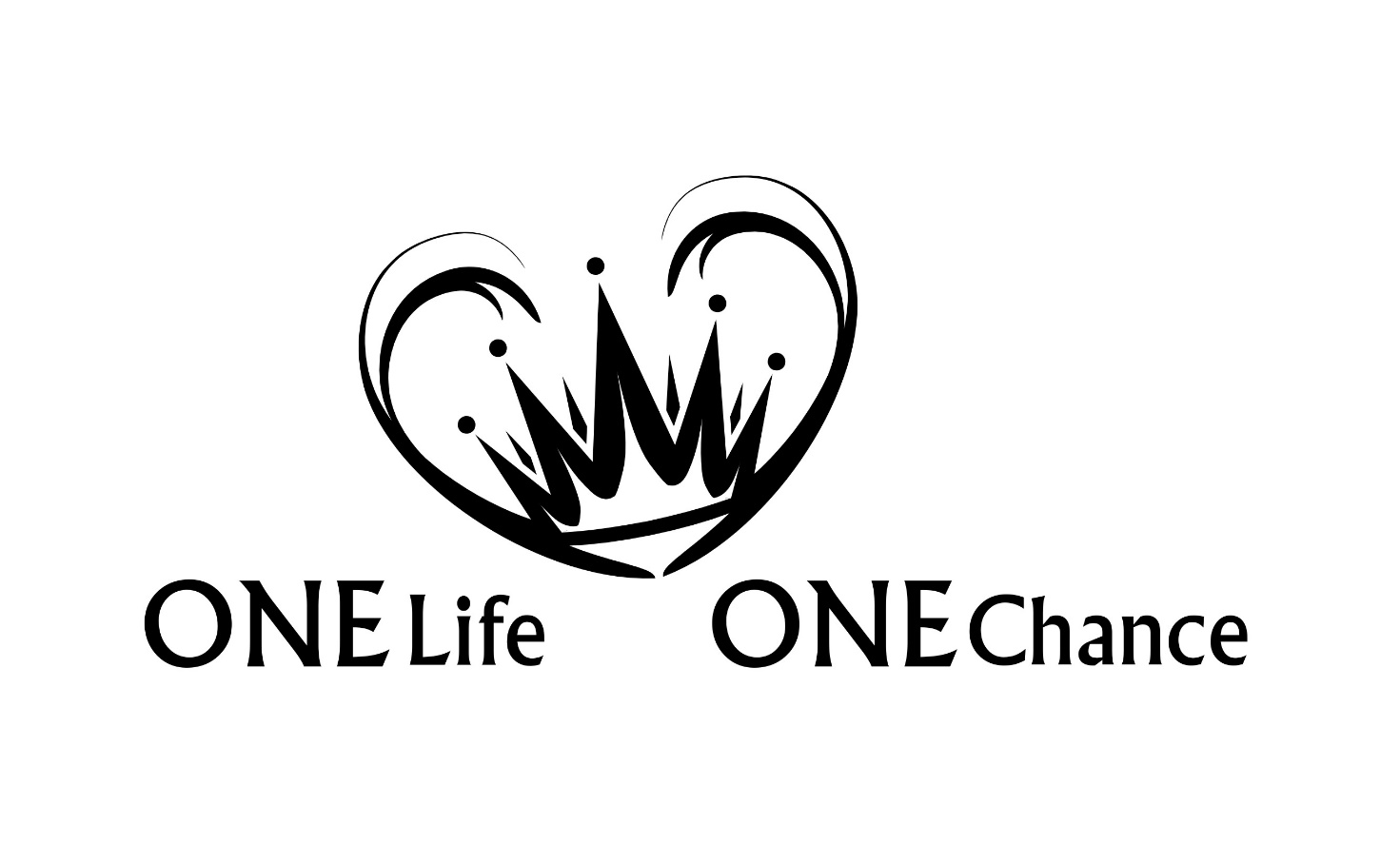 Offb Teil 7 | 2,18-29
Thyatira – 
Kirche im finsteren Mittelalter
(AD 500 – ca. 1500)
https://dwellingintheword.wordpress.com/2019/09/02/2696-revelation-1/
Und dem Engel der Gemeinde in Thyatira schreibe: Dies sagt der Sohn Gottes, der Augen hat wie eine Feuerflamme und Füsse gleich glänzendem Erz: 19 Ich kenne deine Werke und deine Liebe und deinen Glauben und deinen Dienst und dein Ausharren und ⟨weiss, dass⟩ deine letzten Werke mehr sind als die ersten. 20 Aber ich habe gegen dich, dass du das Weib Isebel gewähren lässt, die sich eine Prophetin nennt und meine Knechte lehrt und verführt, Unzucht zu treiben und Götzenopfer zu essen. 21 Und ich gab ihr Zeit, damit sie Busse tut, und sie will nicht Busse tun von ihrer Unzucht. 22 Siehe, ich werfe sie aufs Bett und die, welche Ehebruch mit ihr treiben, in grosse Bedrängnis, wenn sie nicht Busse tun von ihren Werken. 23 Und ihre Kinder werde ich mit dem Tod töten, und alle Gemeinden werden erkennen, dass ich es bin, der Nieren und Herzen erforscht; und ich werde euch einem jeden nach euren Werken geben.
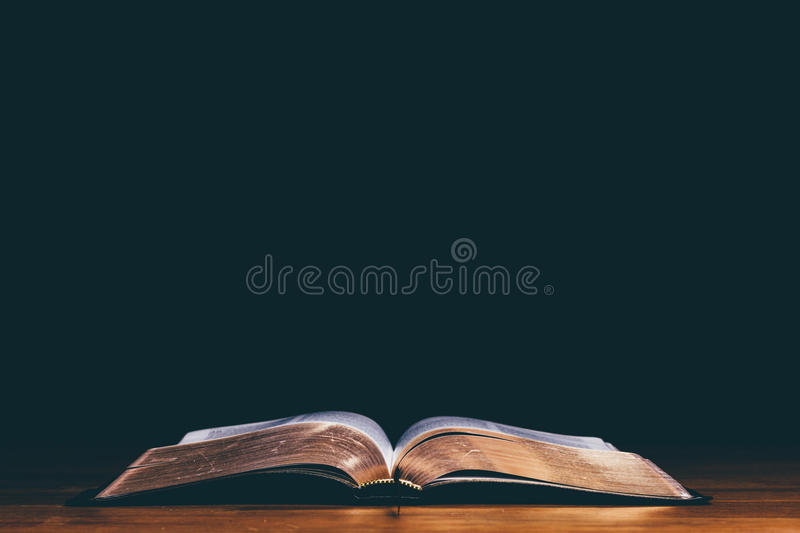 [Speaker Notes: Aus Livenet]
24 Euch aber sage ich, den Übrigen in Thyatira, allen, die diese Lehre nicht haben, welche die Tiefen des Satans, wie sie es nennen, nicht erkannt haben: Ich werfe keine andere Last auf euch. 25 Doch was ihr habt, haltet fest, bis ich komme! 26 Und wer überwindet und meine Werke bis ans Ende bewahrt, dem werde ich Macht über die Nationen geben; 27 und er wird sie hüten mit eisernem Stab, wie Töpfergefässe zerschmettert werden, 28 wie auch ich von meinem Vater empfangen habe; und ich werde ihm den Morgenstern geben. 29 Wer ein Ohr hat, höre, was der Geist den Gemeinden sagt! (Offb 2,18-29).
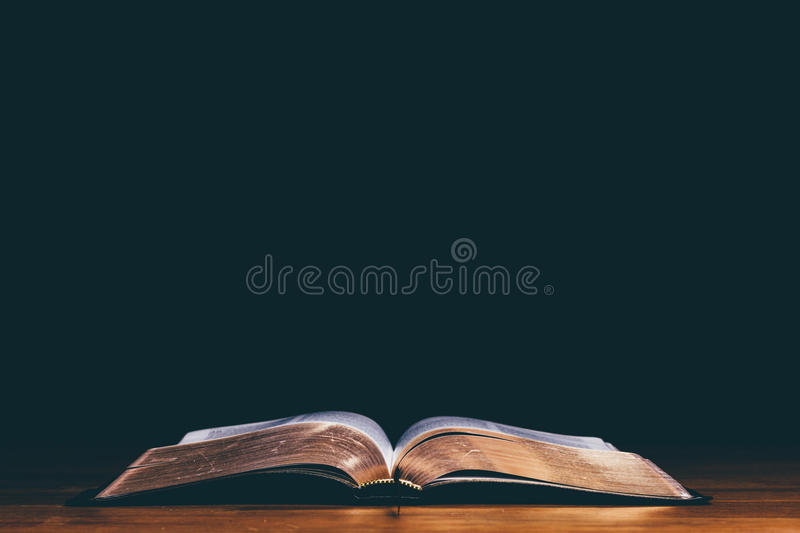 [Speaker Notes: Aus Livenet]
[Speaker Notes: Aus Livenet]
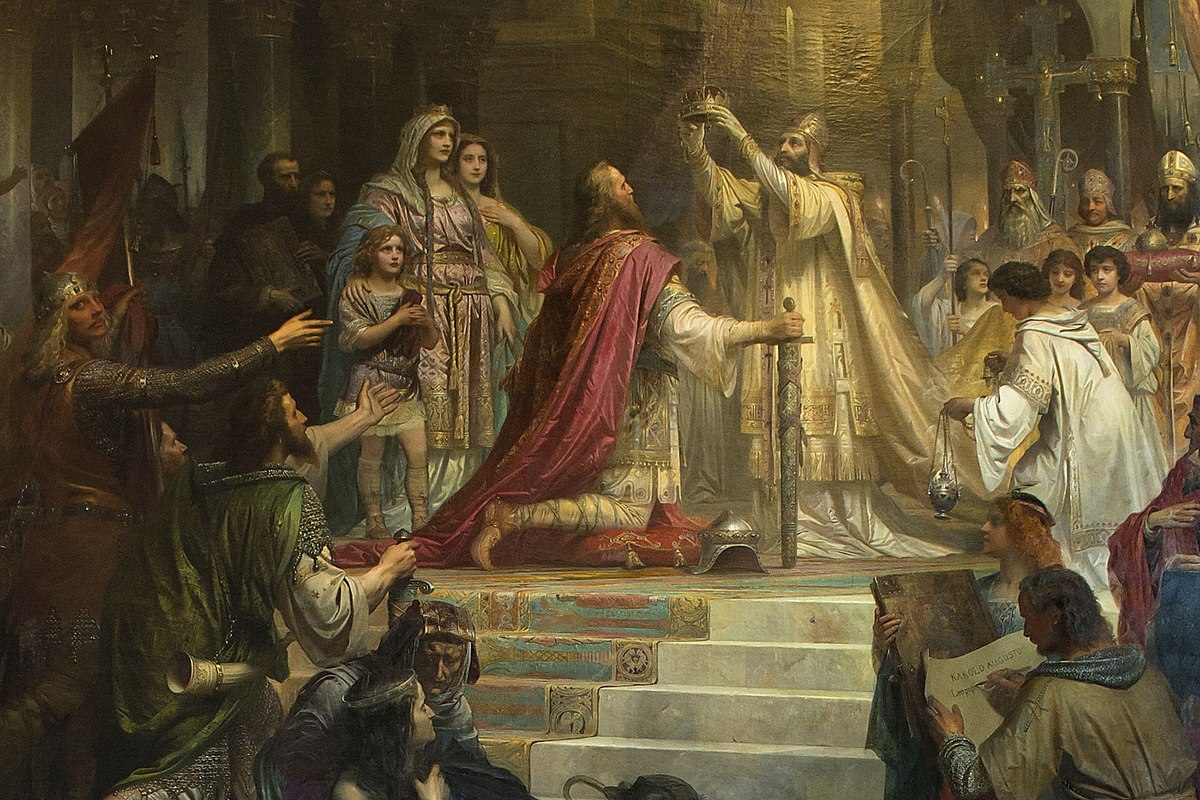 https://de.m.wikipedia.org/wiki/Datei:Friedrich_Kaulbach_-_Kr%C3%B6nung_Karls_des_Gro%C3%9Fen.jpg
[Speaker Notes: Aus Livenet]
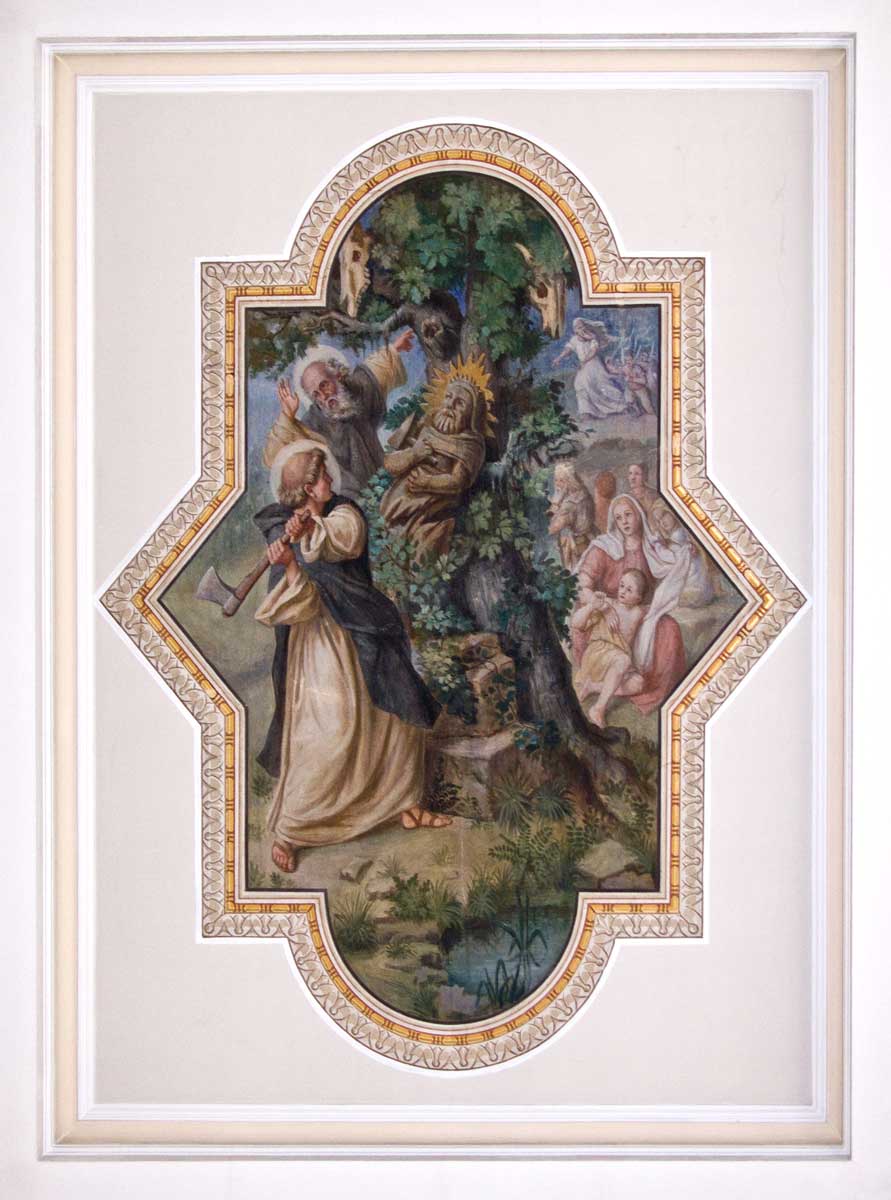 Gallus zerstört die Götzenbilder der Alemannen
http://www.kirchen-online.org/heilige/gallus.html
[Speaker Notes: Aus Livenet]
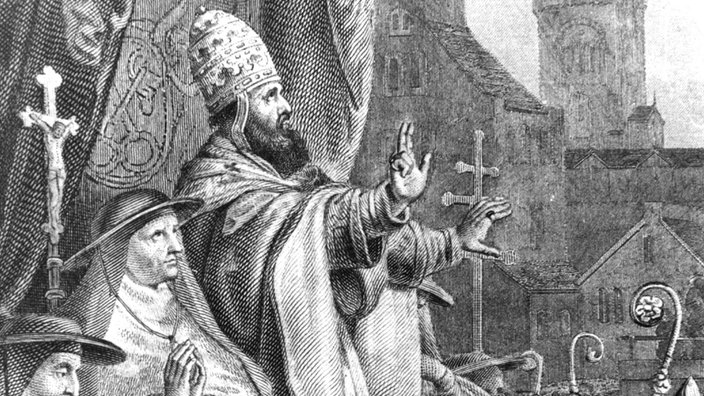 Papst Urban ruft 1095 zum ersten Kreuzzug auf
https://www.planet-wissen.de/geschichte/mittelalter/leben_im_mittelalter/pwiederkreuzzugderarmen100.html
https://www.hr-fernsehen.de/sendungen-a-z/der-artemistempel-von-ephesos-6,video-136006.html
https://www.otuzbeslik.com/mekan/agora-oren-yeri
[Speaker Notes: Aus Livenet]
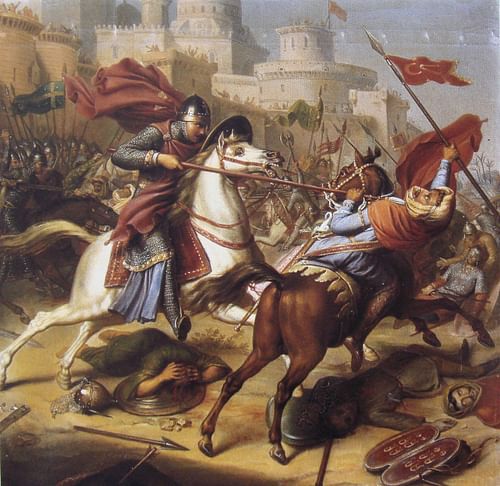 Entarteter
Glaube:
Kreuzzüge
https://www.worldhistory.org/article/1252/the-siege-of-antioch-1097-98-ce/
[Speaker Notes: Aus Livenet]
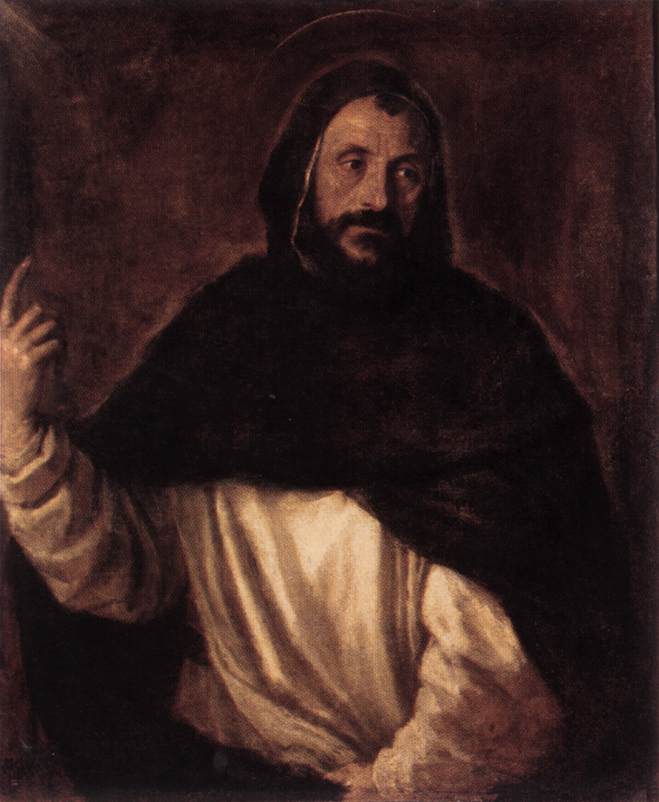 Dominikus
(Spanier)
https://de.wikipedia.org/wiki/Dominikus
[Speaker Notes: Aus Livenet]
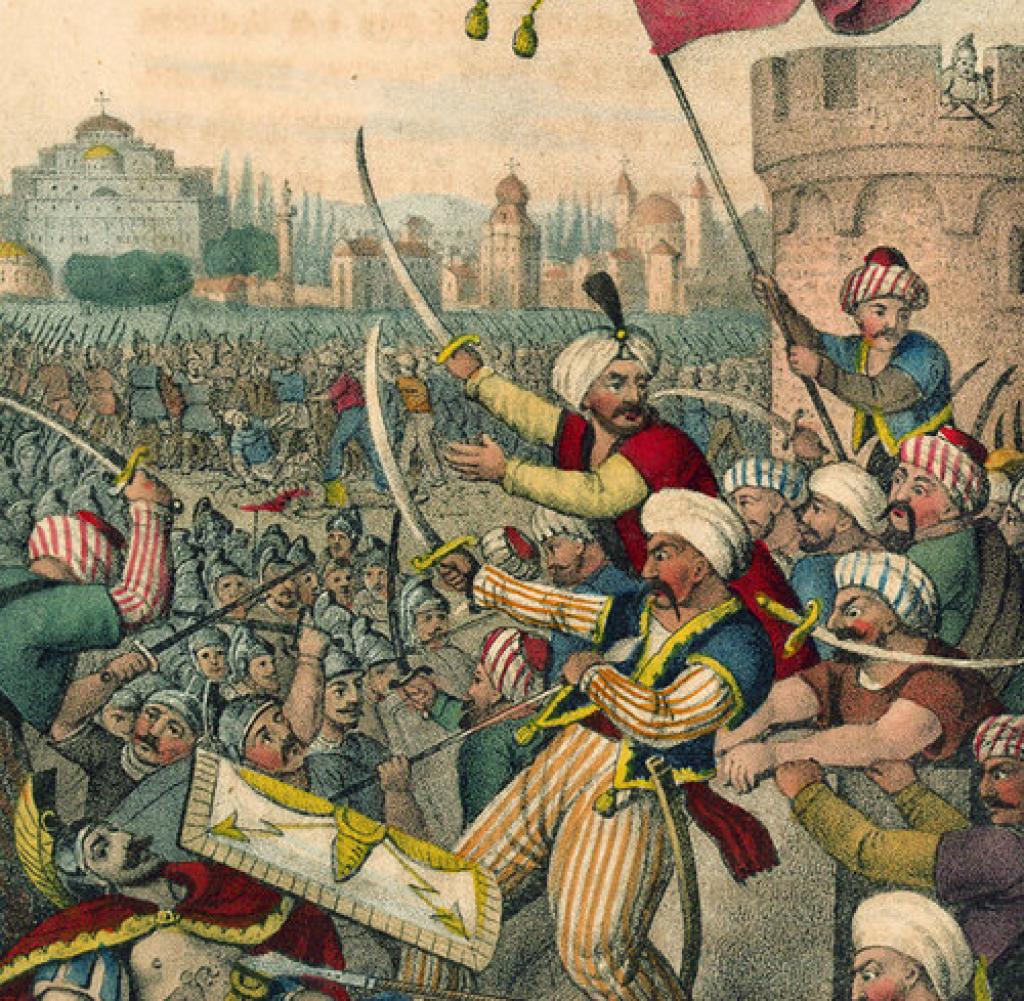 1453
Konstantinopel
wird 1453 von den
Muslimen erobert.
Ende des ost-
römischen Reiches.
https://www.welt.de/kultur/history/article989405/Der-Untergang-eines-1000-jaehrigen-Reiches.html
[Speaker Notes: Aus Livenet]
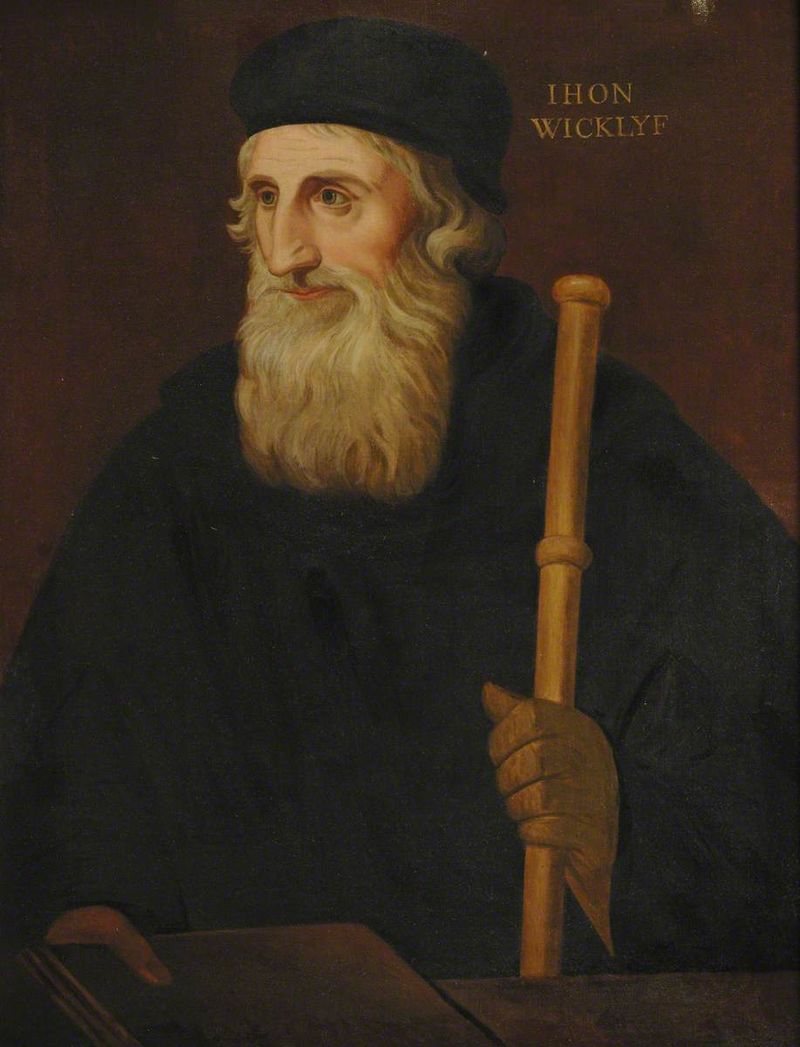 John Wyclif:
Übersetzte ab
1380 erste Teile
der Bibel. 
Beeinflusste 
Jan Hus
Martin Luther
William Tyndale.
[Speaker Notes: Aus Livenet]
[Speaker Notes: Aus Livenet]
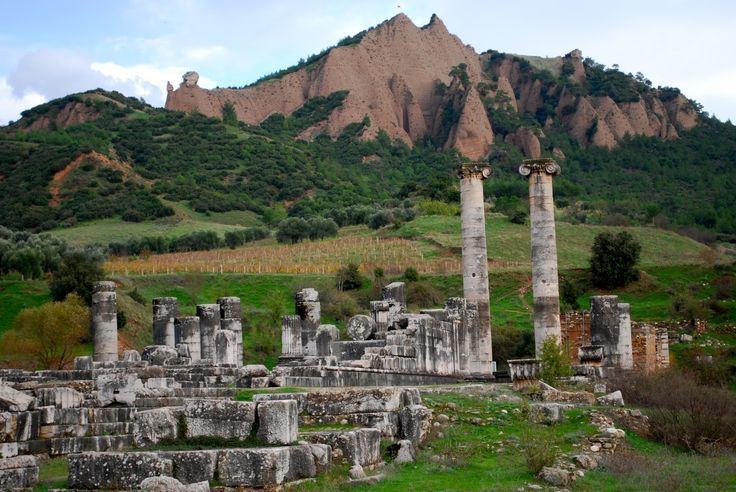 https://alchetron.com/Thyatira
[Speaker Notes: Aus Livenet]
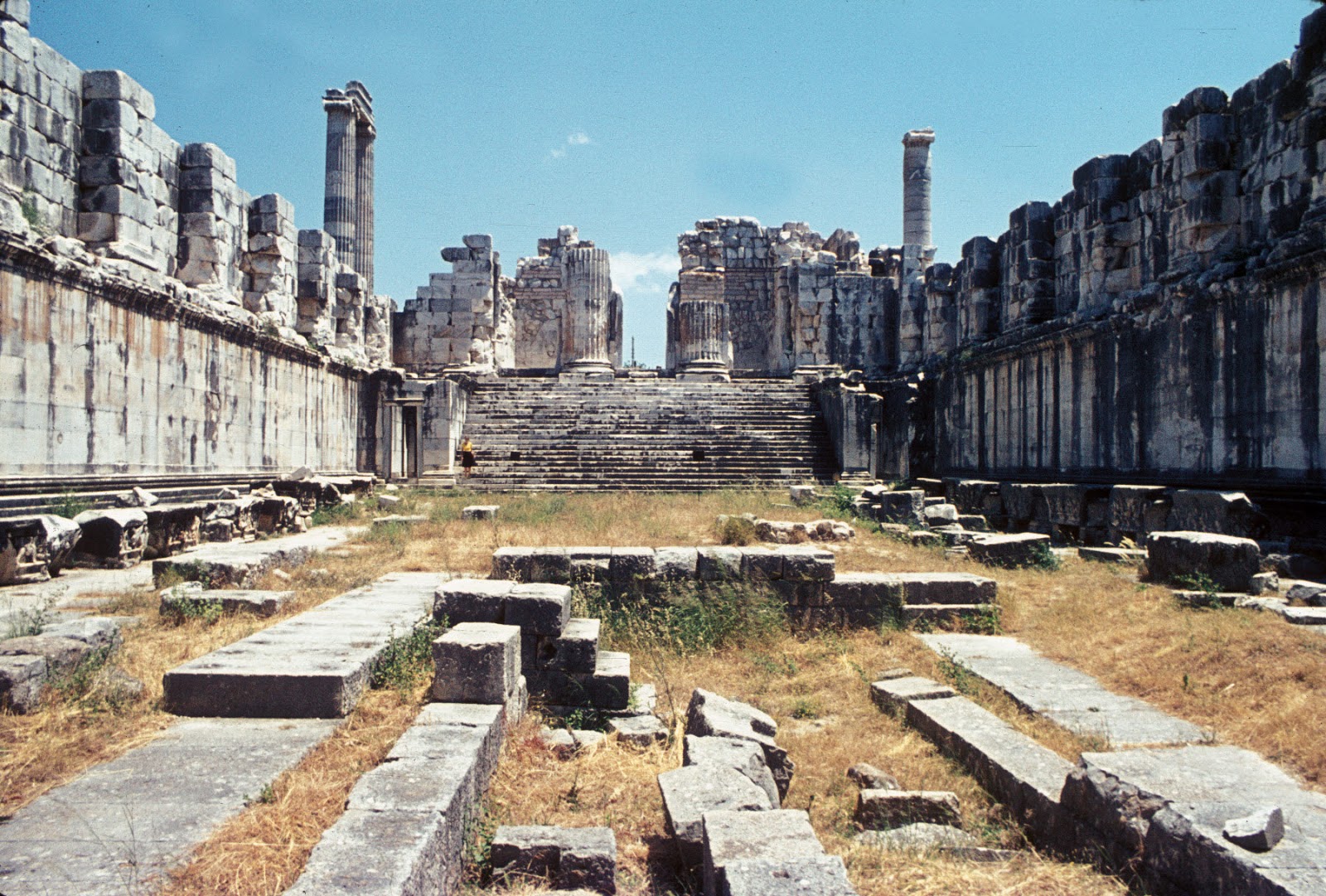 Kaiser Theodosius I
Kaiser Konstantin der G.
https://de.wikipedia.org/wiki/Konstantin_der_Gro%C3%9Fe#/media/Datei:0_Constantinus_I_-_Palazzo_dei_Conservatori_(2).JPG
https://www.wissen.de/lexikon/theodosius-i-roemischer-kaiser
http://makingtalmidim.blogspot.com/2016/11/revelation-thyatira-and-her-jezebel.html
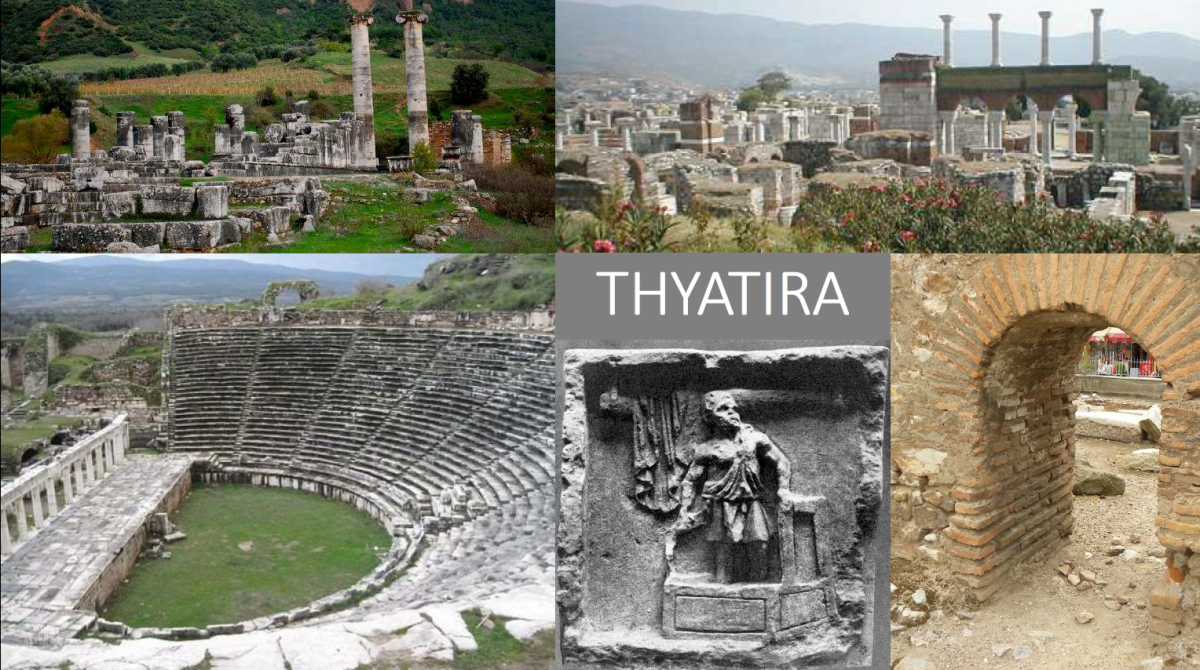 Edikt Cunctos populos, 380.
https://www.hr-fernsehen.de/sendungen-a-z/der-artemistempel-von-ephesos-6,video-136006.html
https://austria-forum.org/af/Wissenssammlungen/Essays/Geschichte/Kaiser_Konstantin
https://www.otuzbeslik.com/mekan/agora-oren-yeri
[Speaker Notes: Aus Livenet]
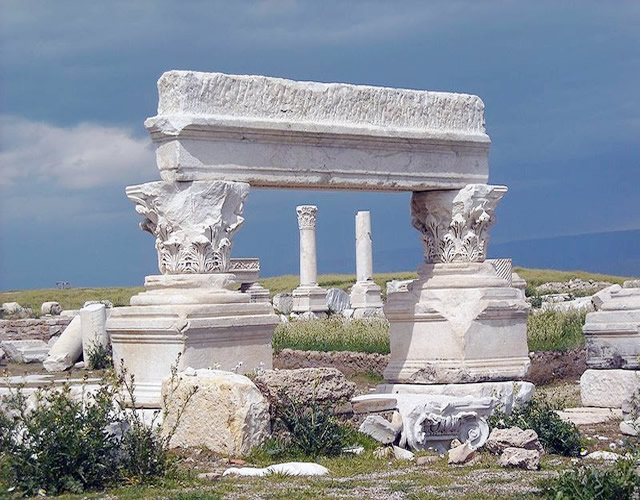 https://jaymack.net/bc-the-church-at-thyatira-2-18-29/
[Speaker Notes: Aus Livenet]
[Speaker Notes: Aus Livenet]
Offb 2,18
Und dem Engel der Gemeinde in Thyatira schreibe: Dies sagt der Sohn Gottes, der Augen hat wie eine Feuerflamme und Füsse gleich glänzendem Erz:
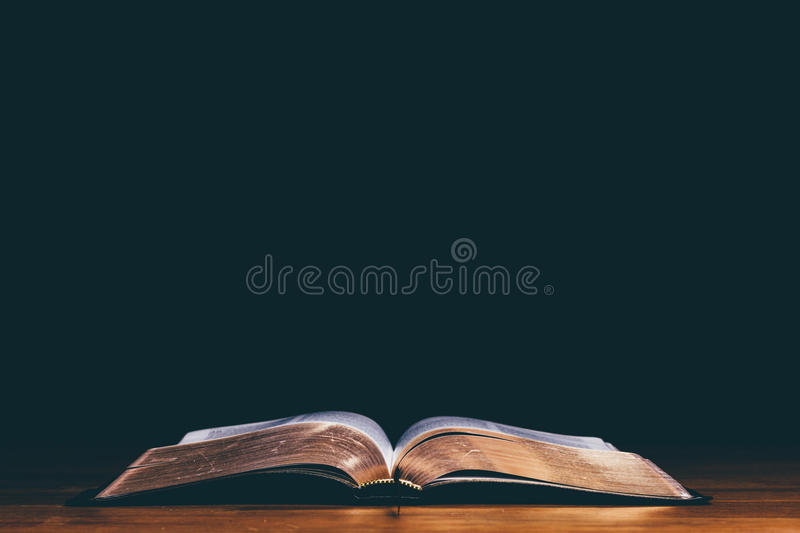 [Speaker Notes: Aus Livenet]
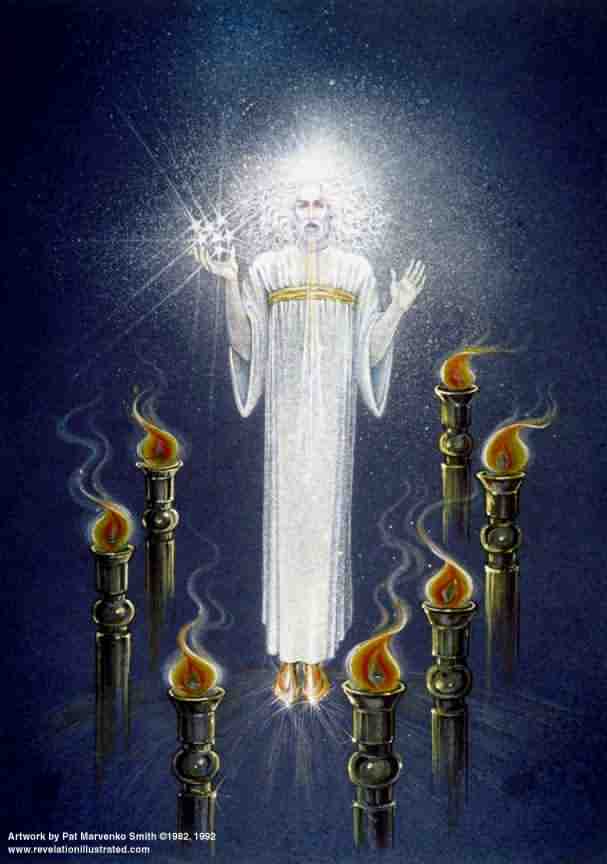 [Speaker Notes: Aus Livenet]
[Speaker Notes: Aus Livenet]
Offb 2,19
Ich kenne deine Werke und deine Liebe und deinen Glauben und deinen Dienst und dein Ausharren und ⟨weiss, dass⟩ deine letzten Werke mehr sind als die ersten.
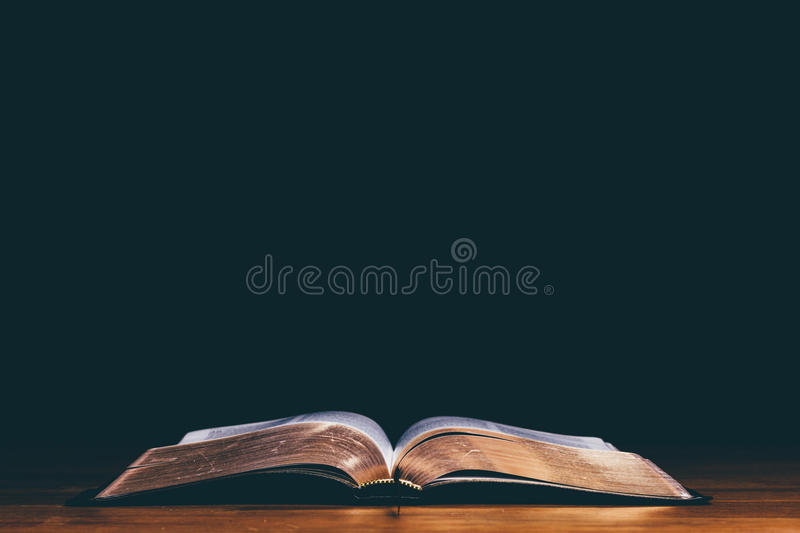 [Speaker Notes: Aus Livenet]
Offb 2,20
Aber ich habe gegen dich, dass du das Weib Isebel gewähren lässt, die sich eine Prophetin nennt und meine Knechte lehrt und verführt, Unzucht zu treiben und Götzenopfer zu essen.
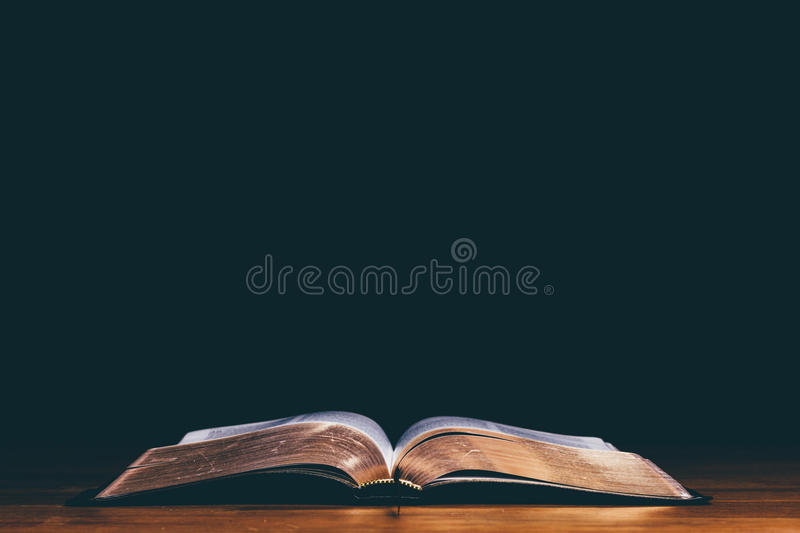 [Speaker Notes: Aus Livenet]
[Speaker Notes: Aus Livenet]
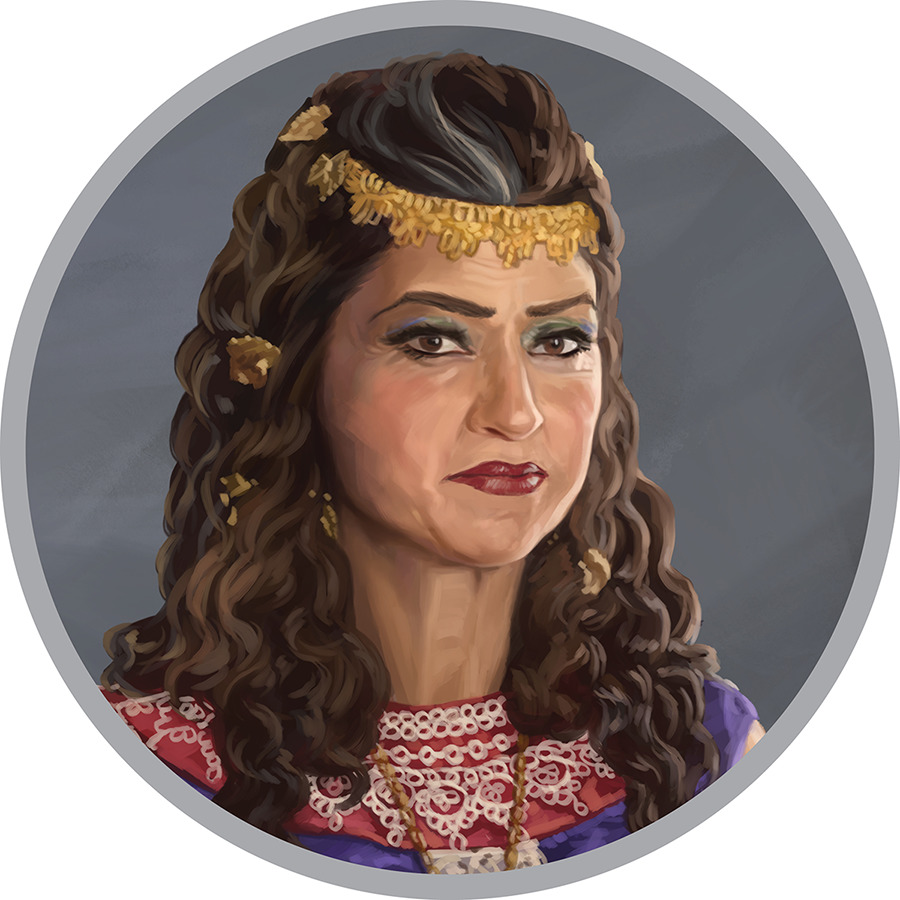 https://www.jw.org/de/biblische-lehren/fragen/frauen-in-der-bibel/
https://www.alamy.de/stockfoto-siricius-2611399-papst-dezember-384-2611399-portrat-kupferstich-18-jahrhundert-artists-urheberrecht-nicht-geloscht-werden-23527866.html
[Speaker Notes: Aus Livenet]
Offb 2,21
Und ich gab ihr Zeit, damit sie Busse tut, und sie will nicht Busse tun von ihrer Unzucht.
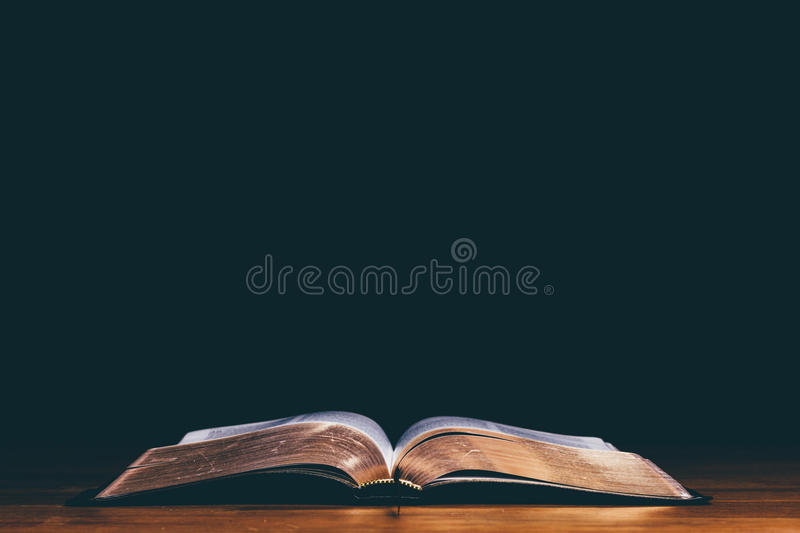 [Speaker Notes: Aus Livenet]
[Speaker Notes: Aus Livenet]
Offb 2,22
Siehe, ich werfe sie aufs Bett und die, welche Ehebruch mit ihr treiben, in grosse Bedrängnis, wenn sie nicht Busse tun von ihren Werken.
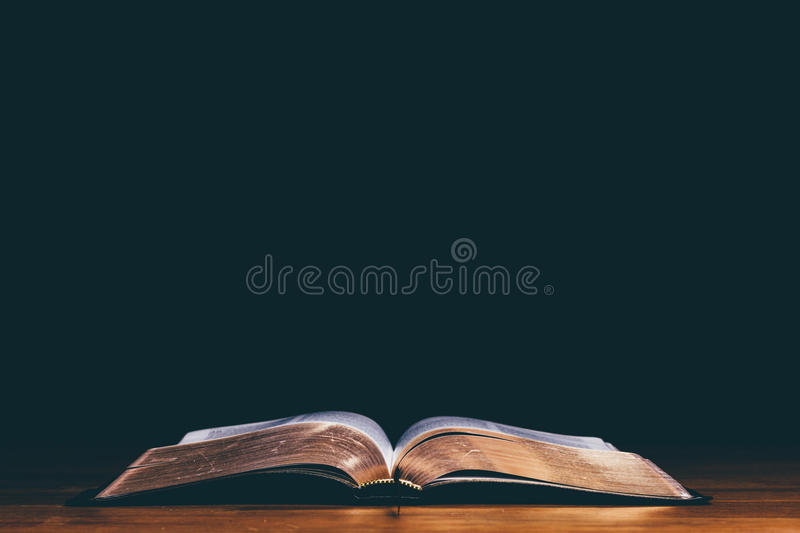 [Speaker Notes: Aus Livenet]
[Speaker Notes: Aus Livenet]
Offb 2,23
Und ihre Kinder werde ich mit dem Tod töten, und alle Gemeinden werden erkennen, dass ich es bin, der Nieren und Herzen erforscht; und ich werde euch einem jeden nach euren Werken geben.
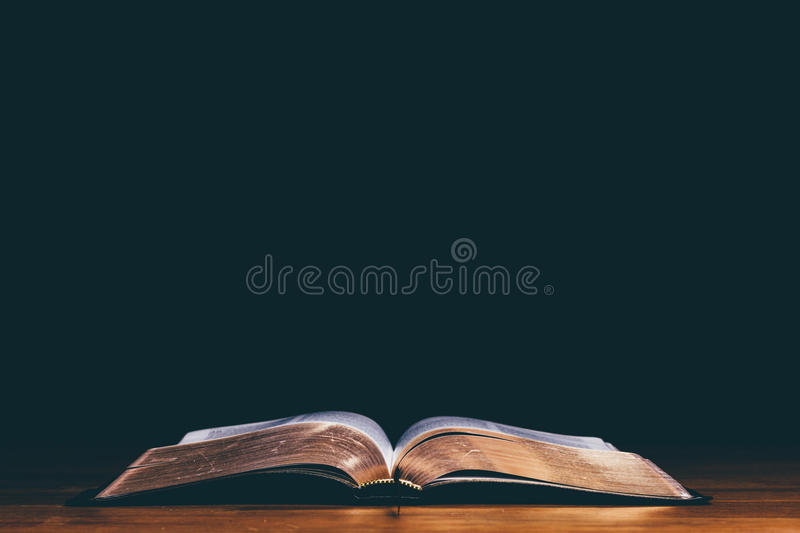 [Speaker Notes: Aus Livenet]
[Speaker Notes: Aus Livenet]
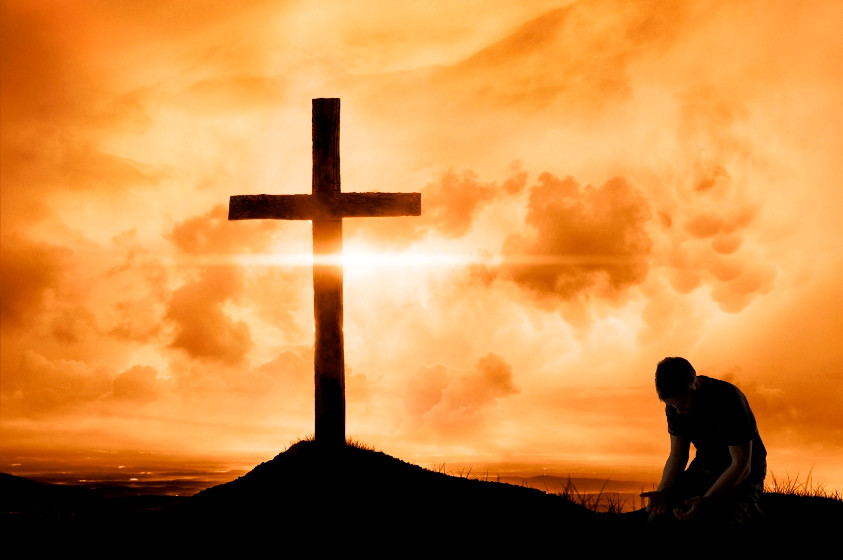 [Speaker Notes: Aus Livenet]
[Speaker Notes: Aus Livenet]
Offb 2,24
Euch aber sage ich, den Übrigen in Thyatira, allen, die diese Lehre nicht haben, welche die Tiefen des Satans, wie sie es nennen, nicht erkannt haben: Ich werfe keine andere Last auf euch.
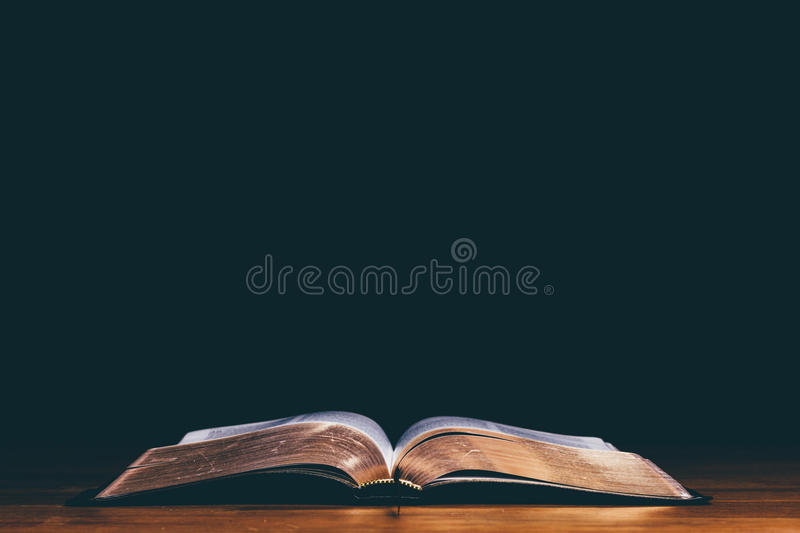 [Speaker Notes: Aus Livenet]
[Speaker Notes: Aus Livenet]
Offb 2,25
Doch was ihr habt, haltet fest, bis ich komme!
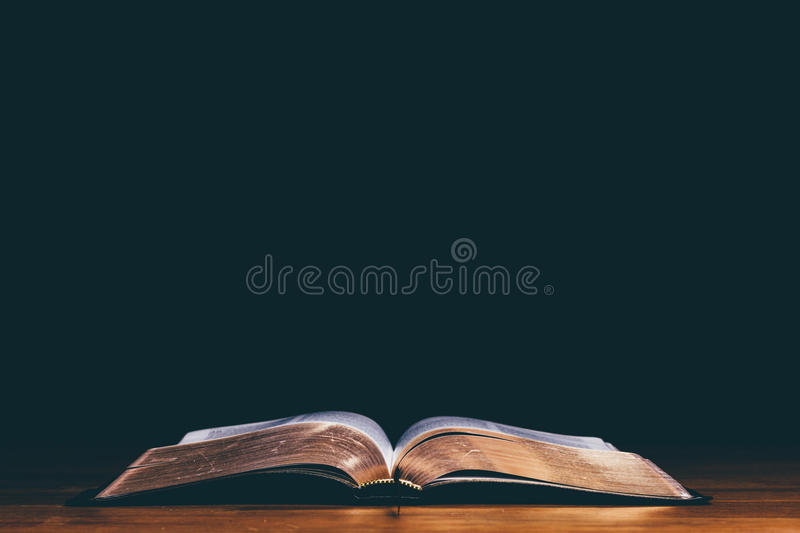 [Speaker Notes: Aus Livenet]
[Speaker Notes: Aus Livenet]
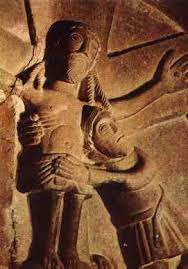 Psalm 73,23-28
http://www.familie-wimmer.com/projekte/p02/g027/festh.html
[Speaker Notes: Aus Livenet]
[Speaker Notes: Aus Livenet]
Offb 2,26
Und wer überwindet und meine Werke bis ans Ende bewahrt, dem werde ich Macht über die Nationen geben;
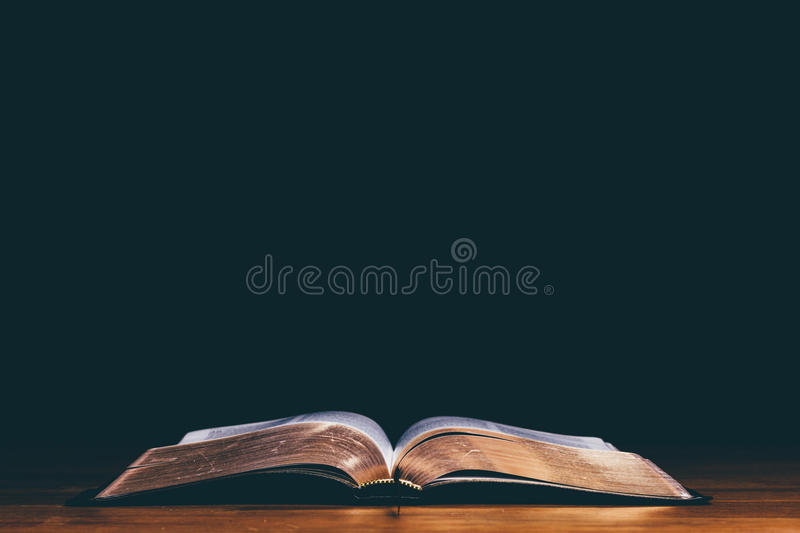 [Speaker Notes: Aus Livenet]
[Speaker Notes: Aus Livenet]
Offb 2,27
und er wird sie hüten mit eisernem Stab, wie Töpfergefässe zerschmettert werden,
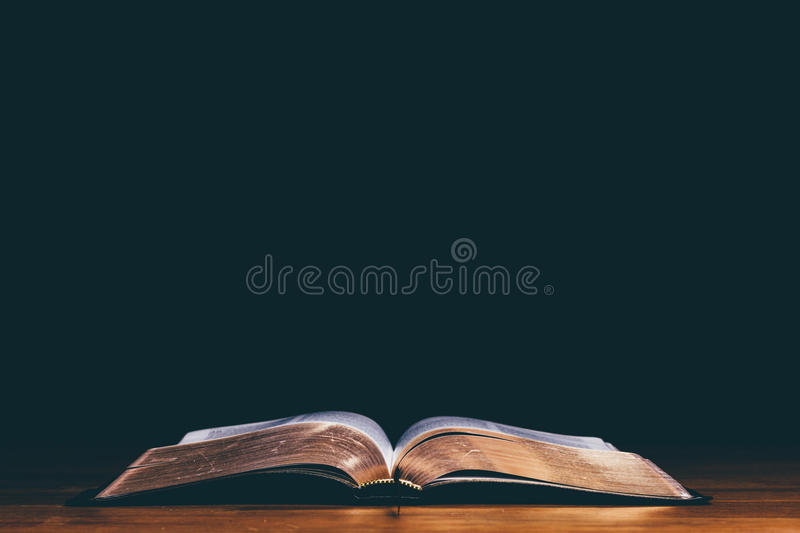 [Speaker Notes: Aus Livenet]
[Speaker Notes: Aus Livenet]
Offb 2,28
wie auch ich von meinem Vater empfangen habe; und ich werde ihm den Morgenstern geben.
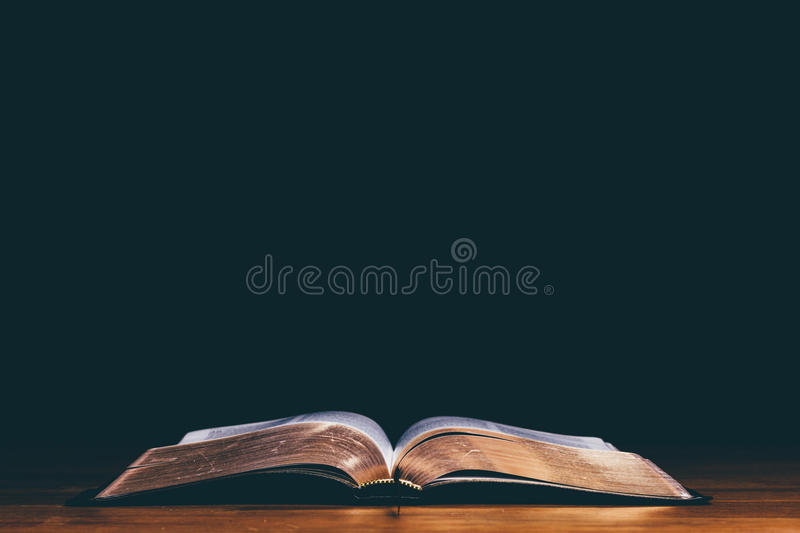 [Speaker Notes: Aus Livenet]
[Speaker Notes: Aus Livenet]
Offb 2,29
Wer ein Ohr hat, höre, was der Geist den Gemeinden sagt!
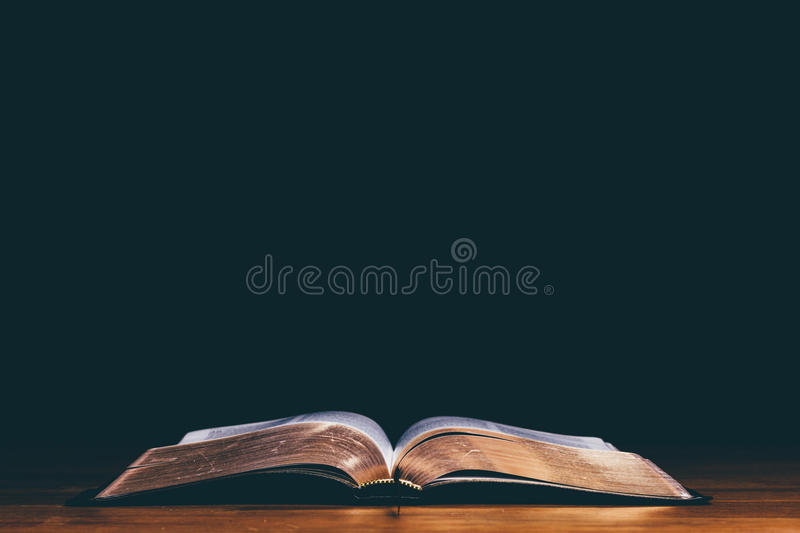 [Speaker Notes: Aus Livenet]
[Speaker Notes: Aus Livenet]
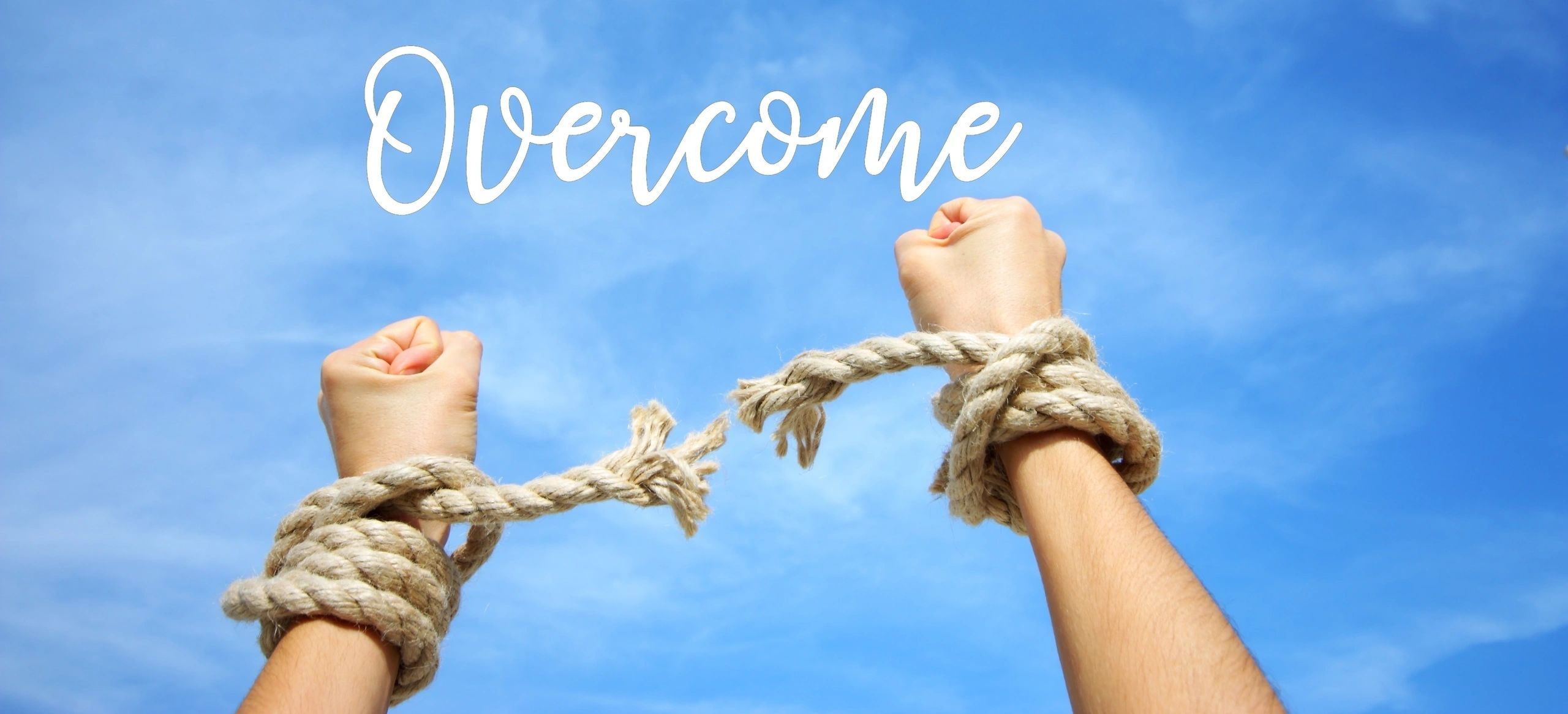 [Speaker Notes: Aus Livenet]
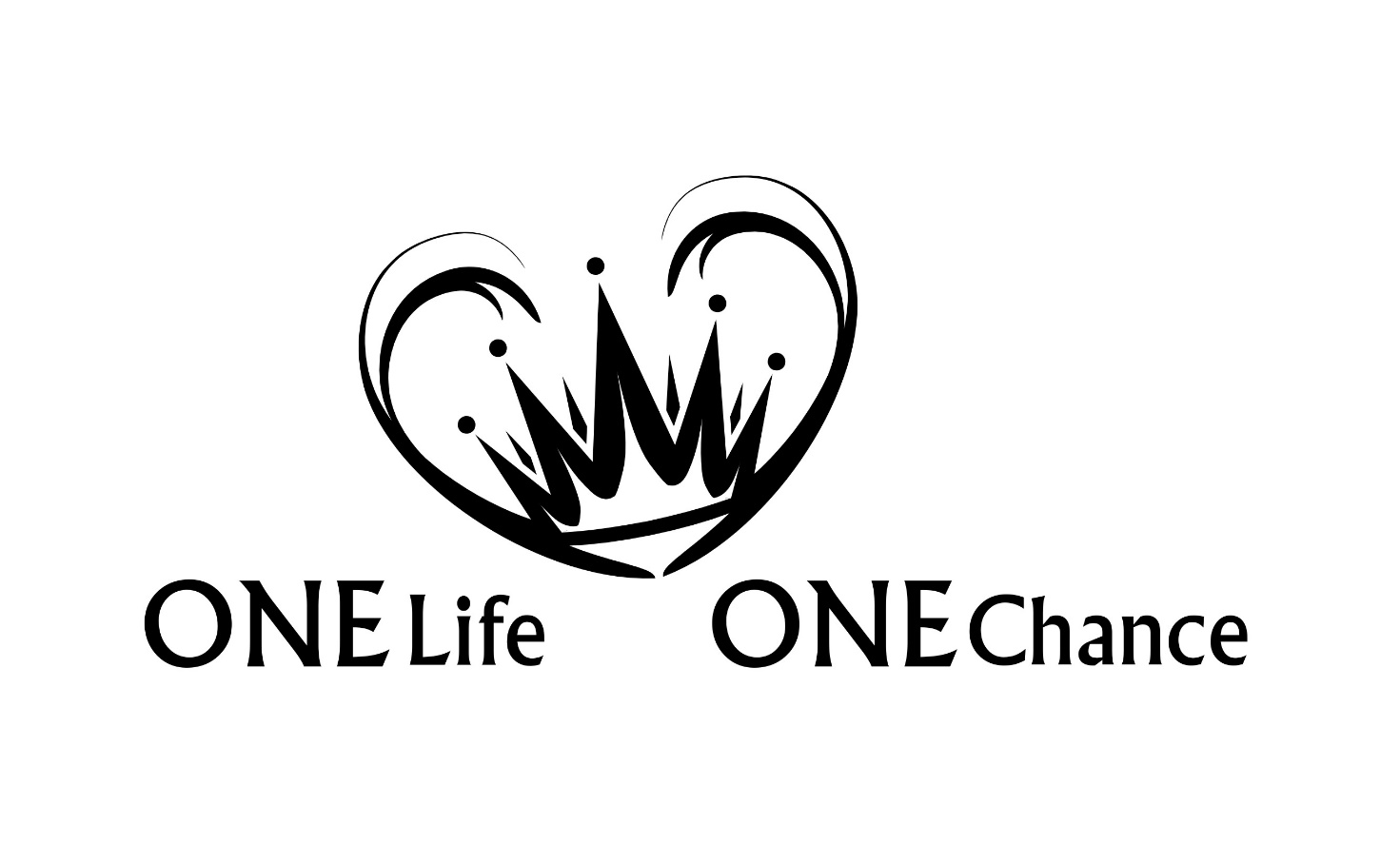 Offb Teil 7 | 2,18-29